Effectmodule natuurResultaten
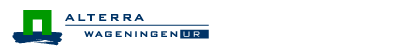 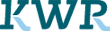 29 april 2013
Potentiele botanische natuurwaardenTotale natuurwaarden
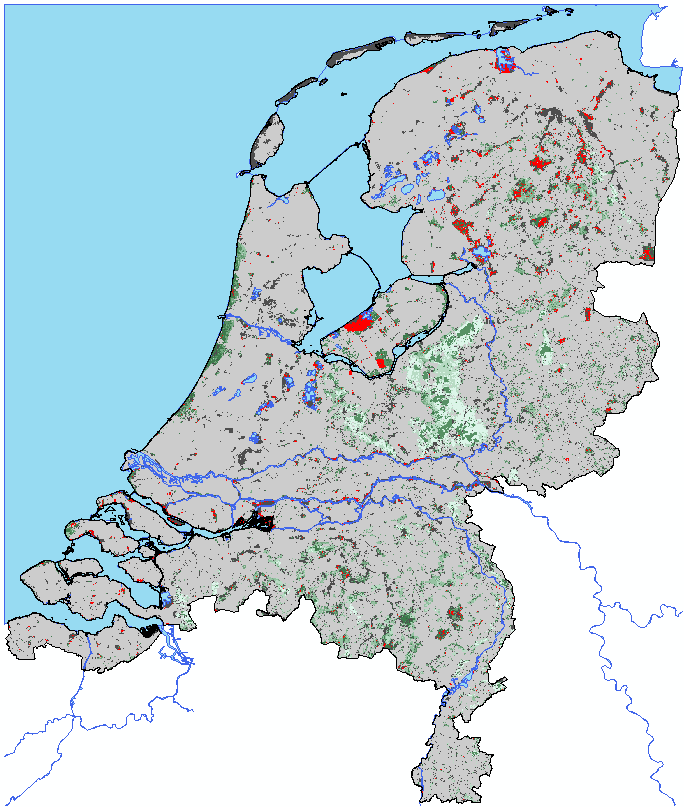 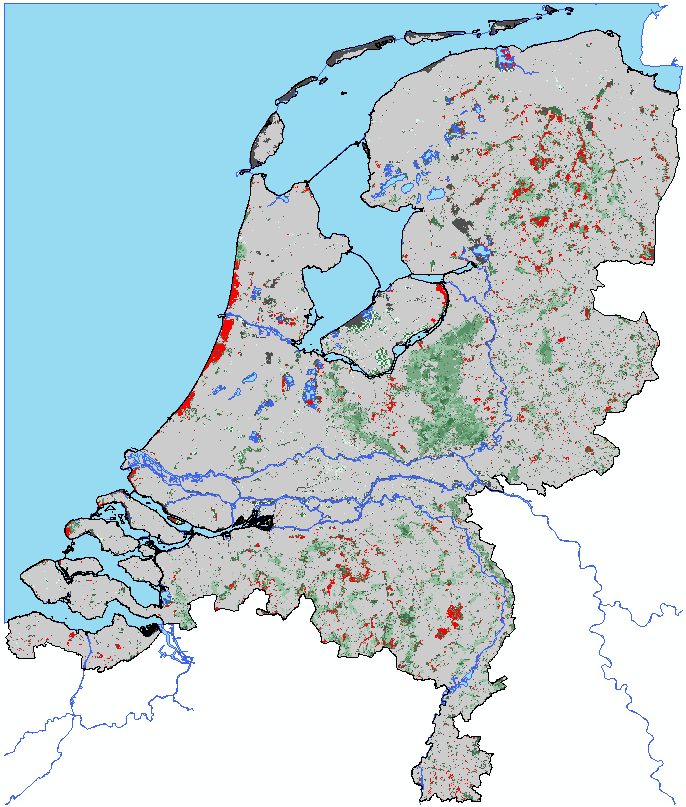 PROBE-waternood
VSN
laag
.
.
.
.
.
hoog
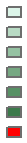 29 april 2013
Potentiele botanische natuurwaardenNatuurwaarden – korte vegetaties
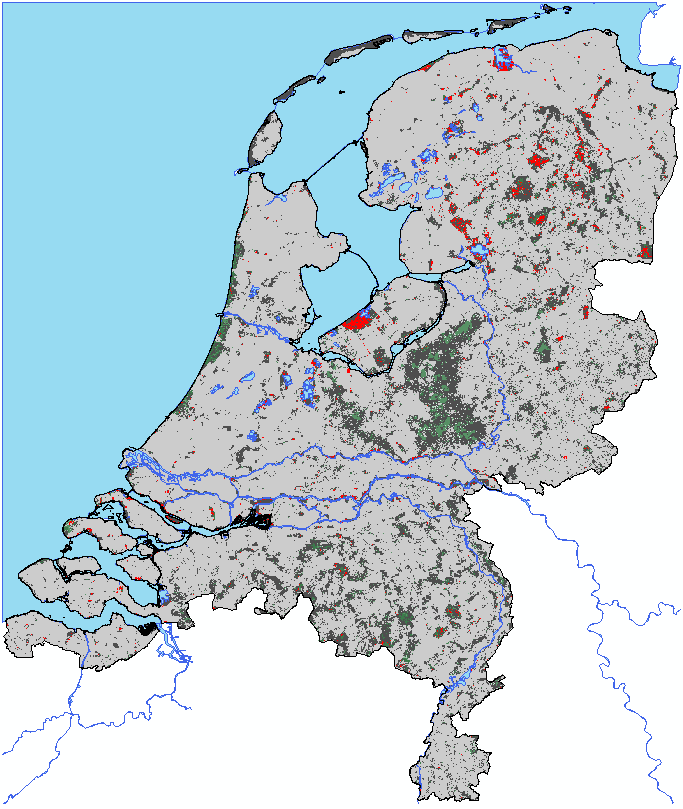 PROBE-waternood
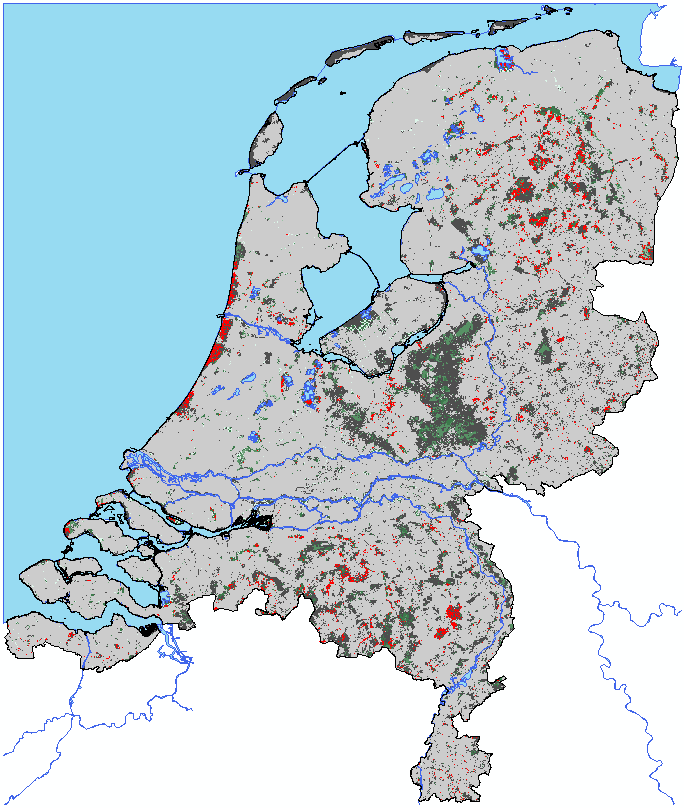 VSN
laag
.
.
.
.
.
hoog
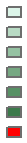 29 april 2013
Potentiele botanische natuurwaardenNatuurwaarden – hoge vegetaties
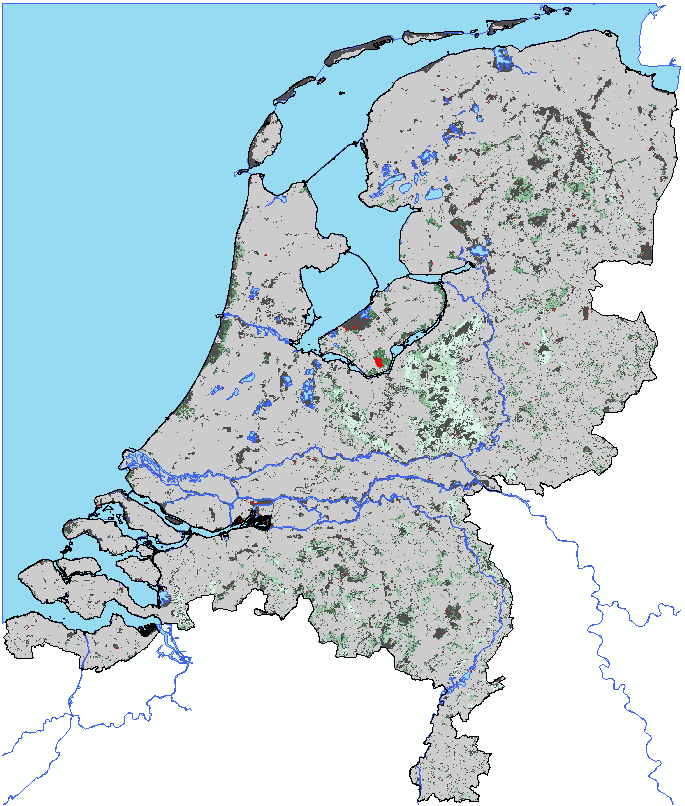 PROBE-waternood
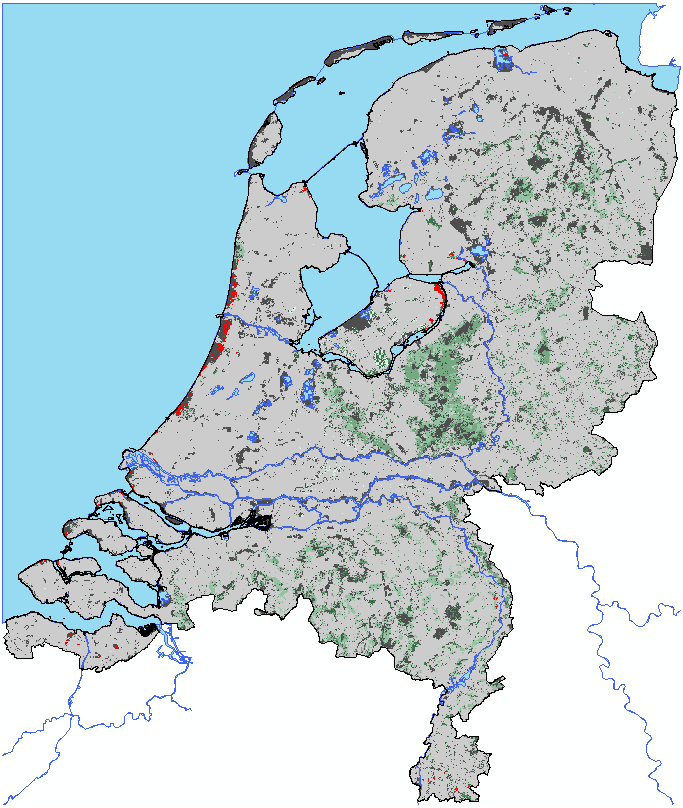 VSN
laag
.
.
.
.
.
hoog
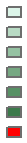 Potentiele botanische natuurwaardenDetail – Noord NL
PROBE-waternood
VSN
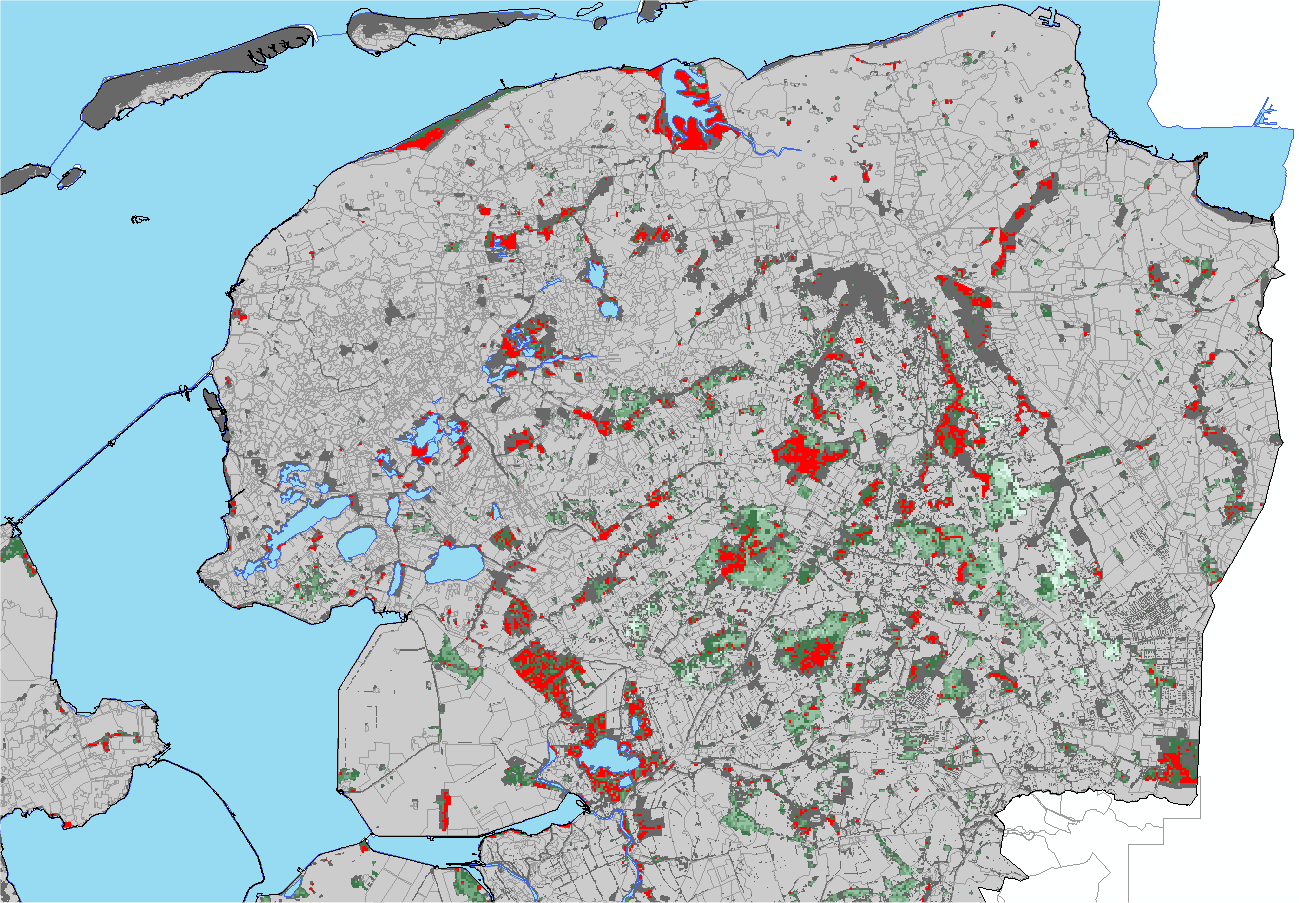 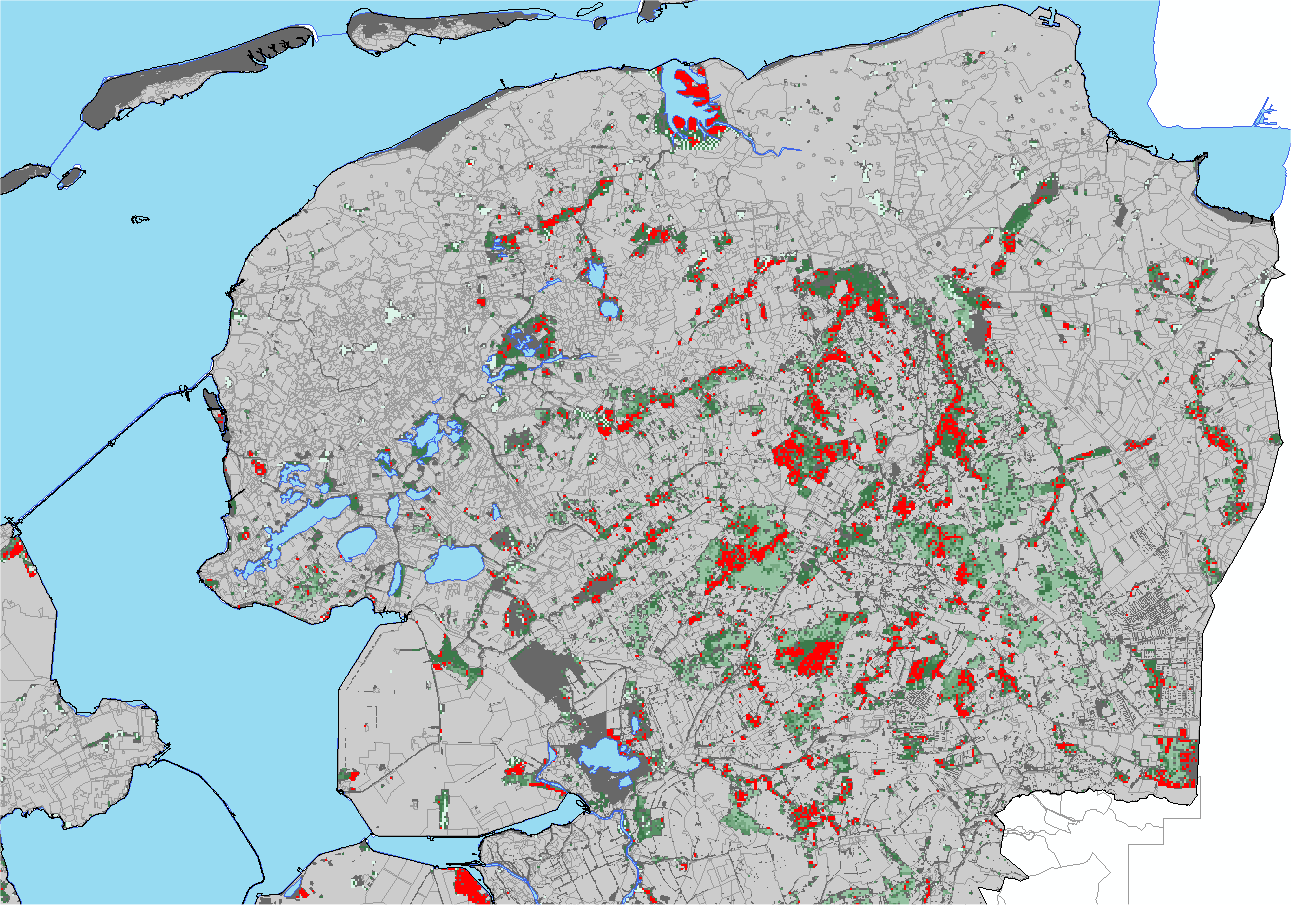 laag
.
.
.
.
.
hoog
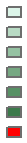 29 april 2013
Potentiele botanische natuurwaardenDetail – midden NL
PROBE-waternood
VSN
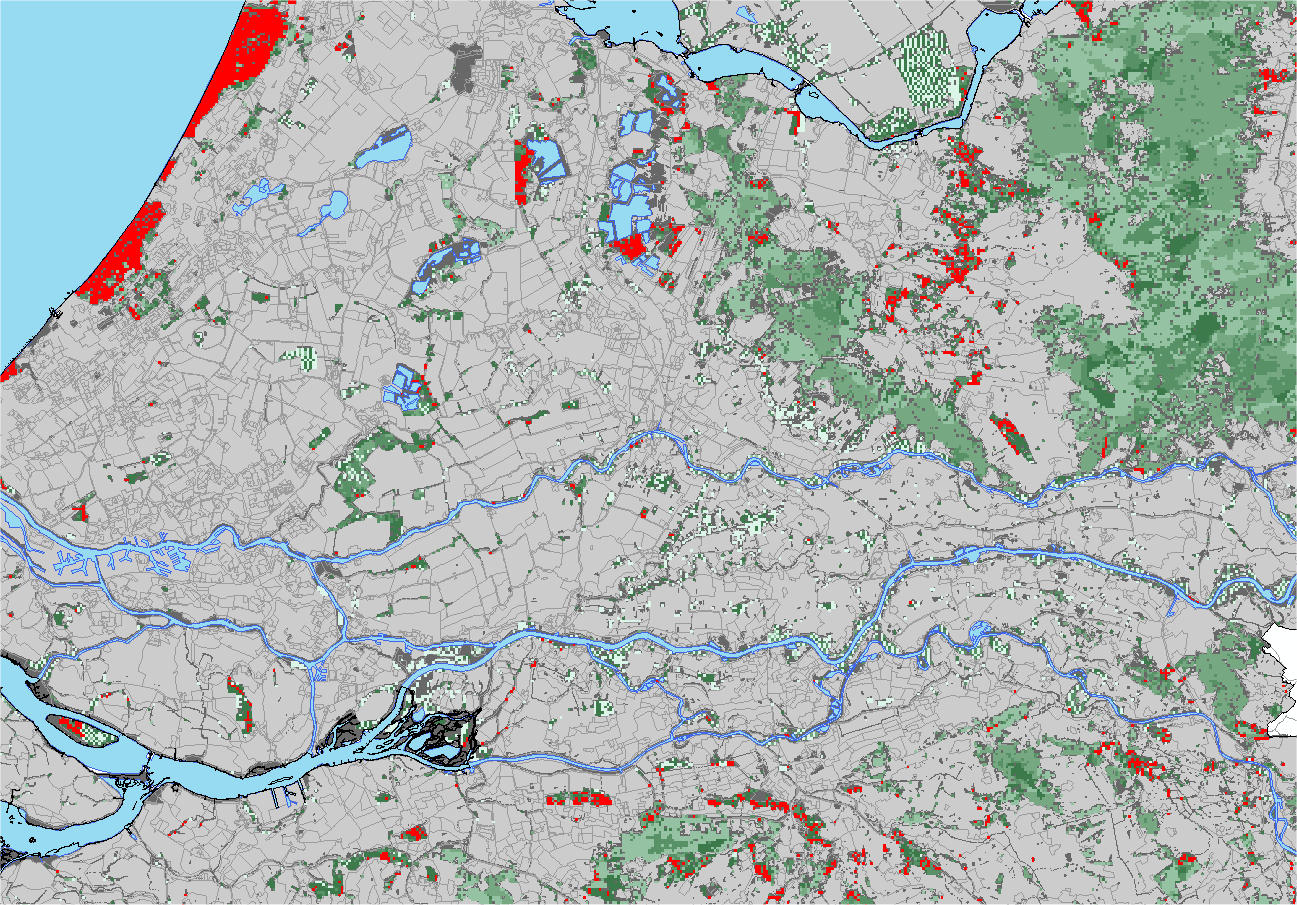 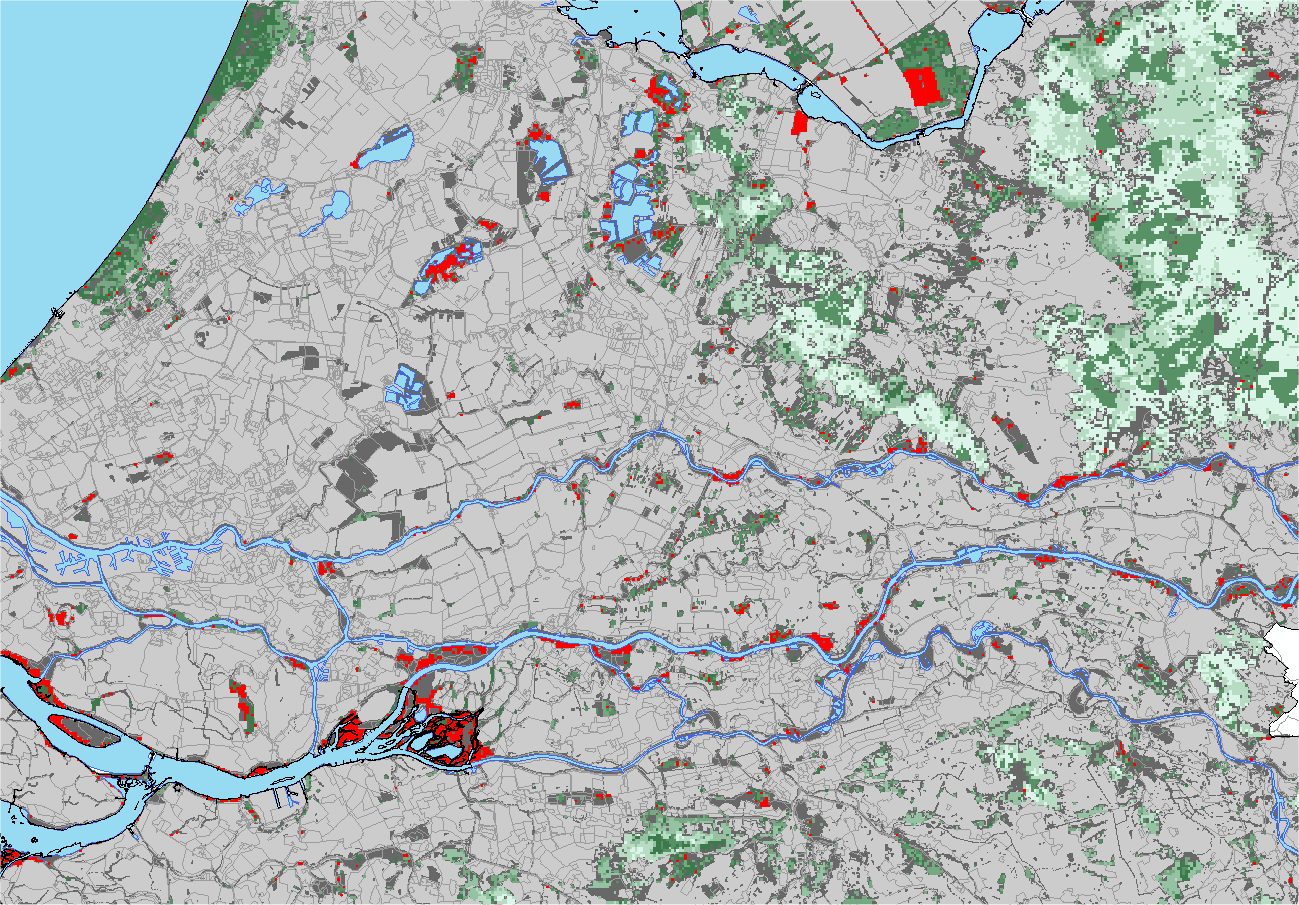 laag
.
.
.
.
.
hoog
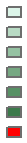 29 april 2013
Potentiele botanische natuurwaardenDetail – zuid NL
PROBE-waternood
VSN
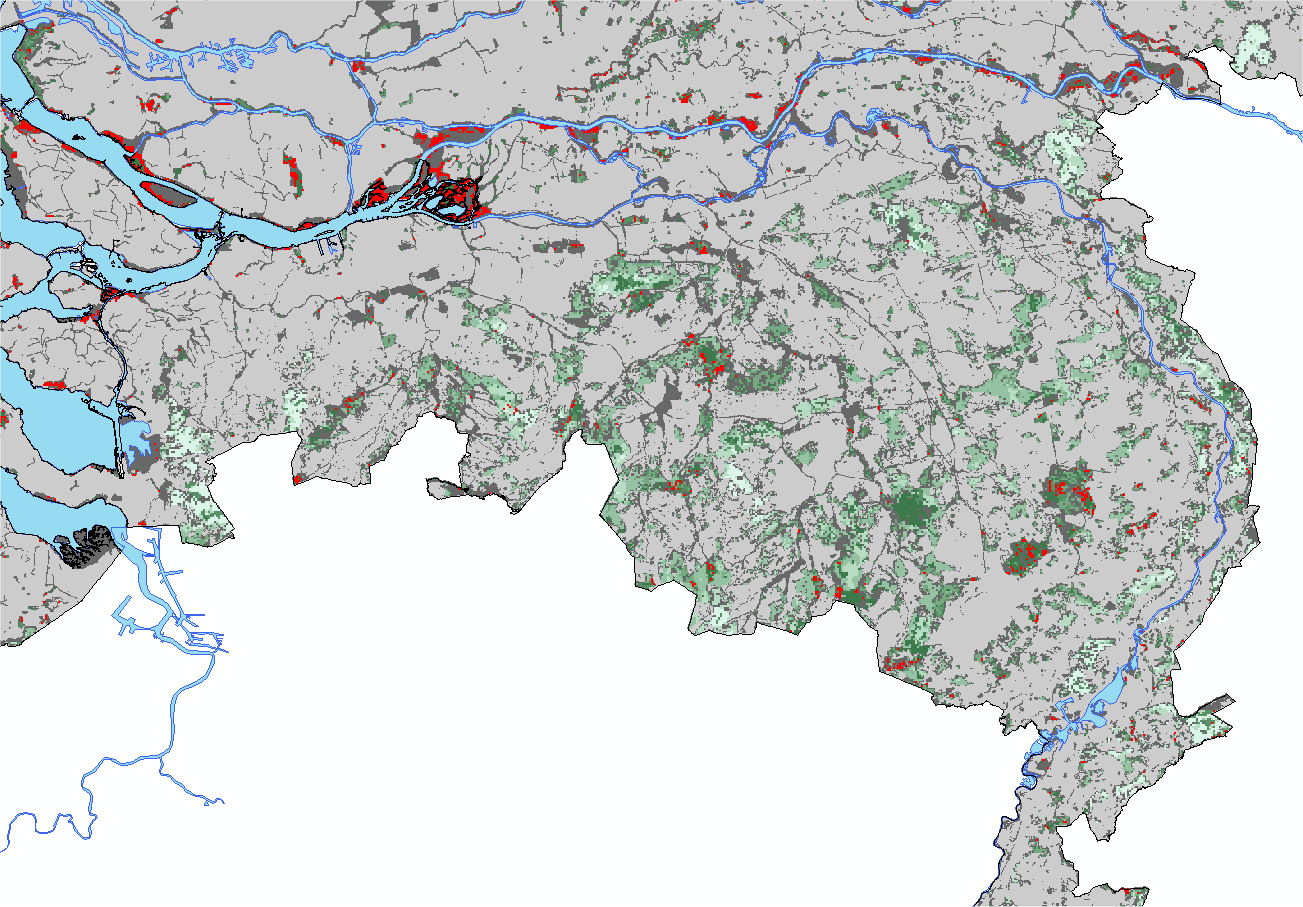 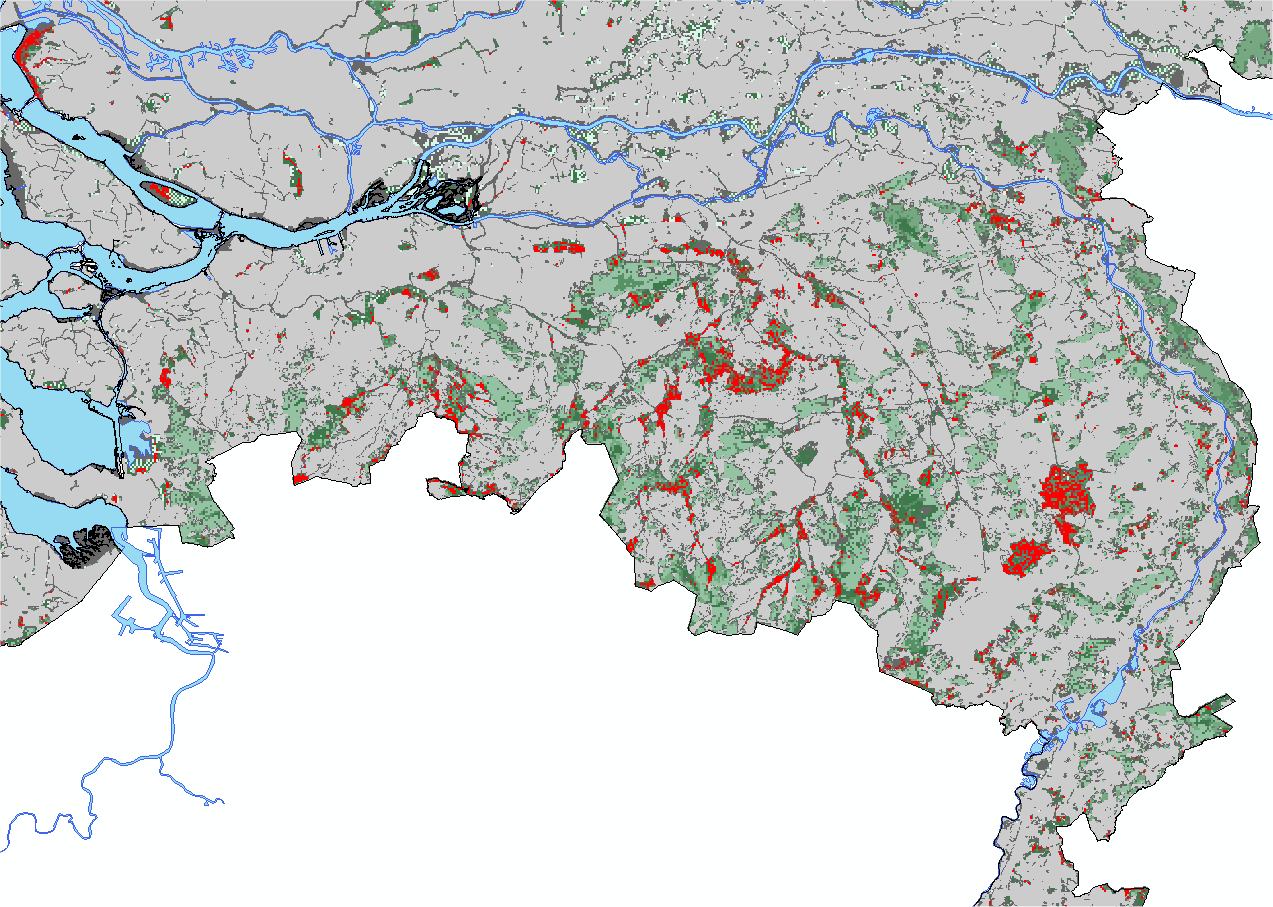 laag
.
.
.
.
.
hoog
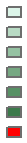 29 april 2013
StandplaatsfactorenVochtigheid
PROBE-waternood
Fm
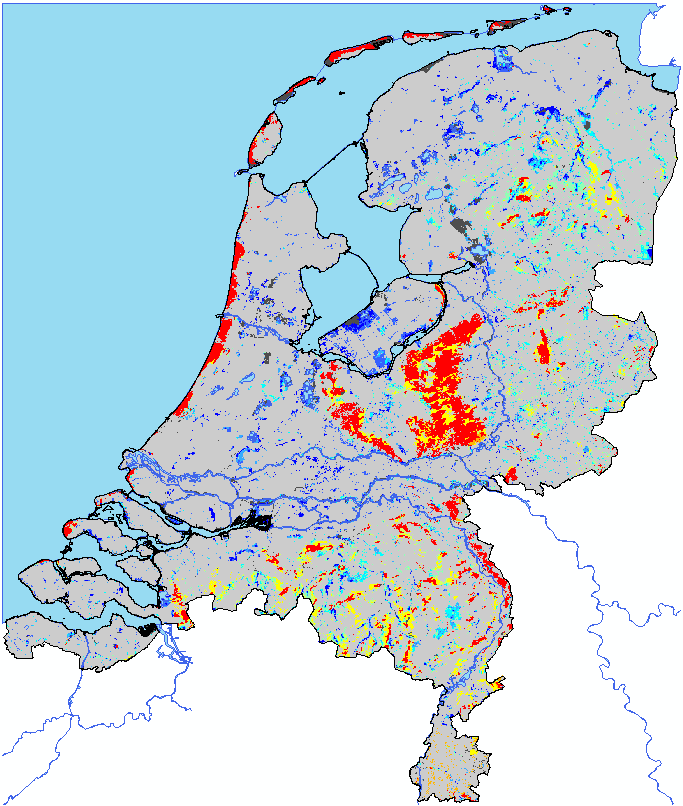 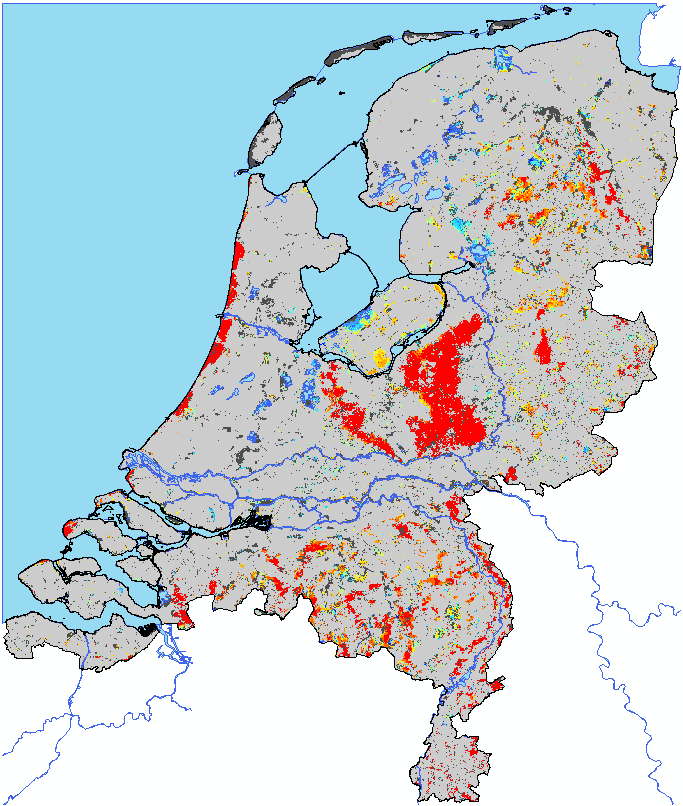 VSN
GVG
nat
.
.
.
.
.
droog
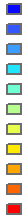 29 april 2013
StandplaatsfactorenZuurgraad – korte vegetaties
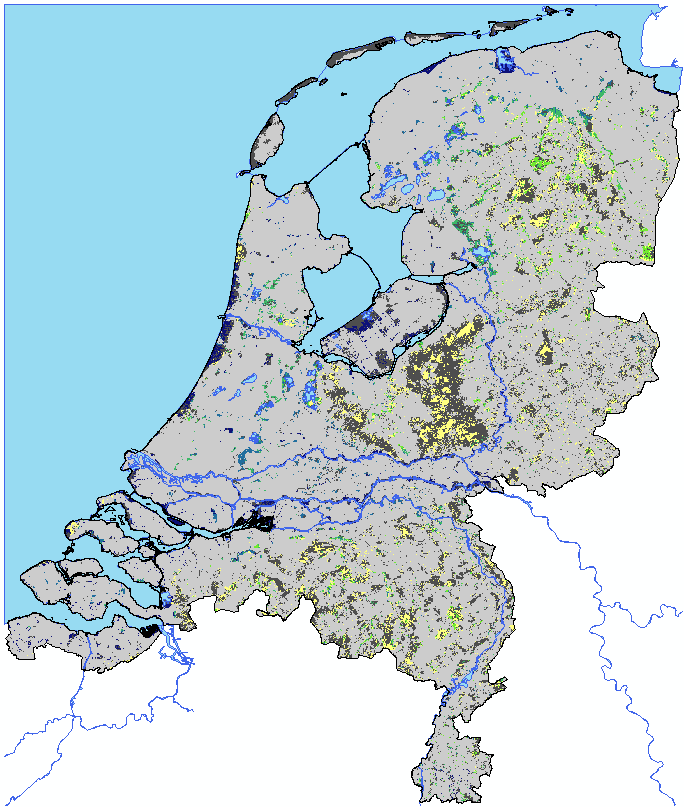 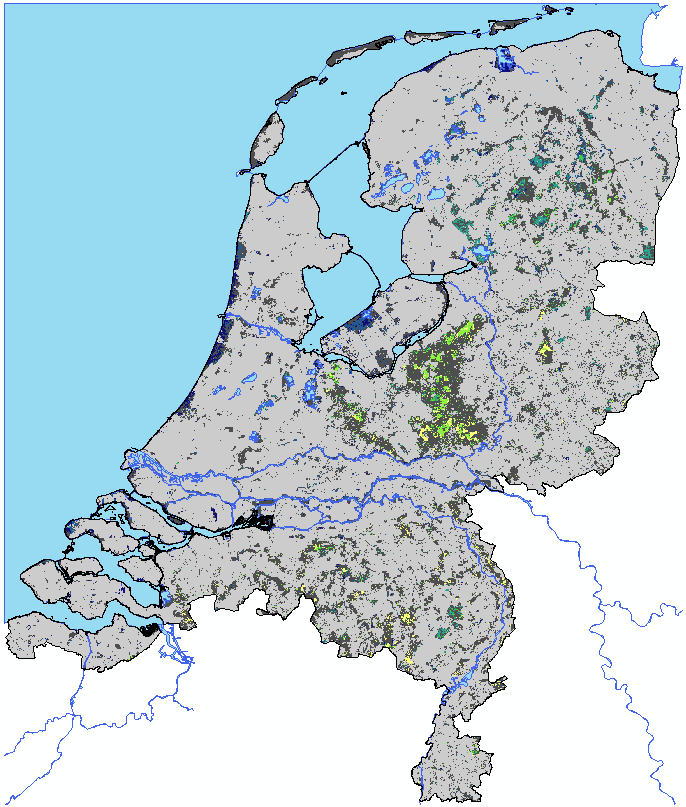 PROBE-waternood
Rm
VSN
pH
zeer zuur
.
zuur
.
neutraal
basisch
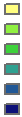 29 april 2013
StandplaatsfactorenZuurgraad – hoge vegetaties
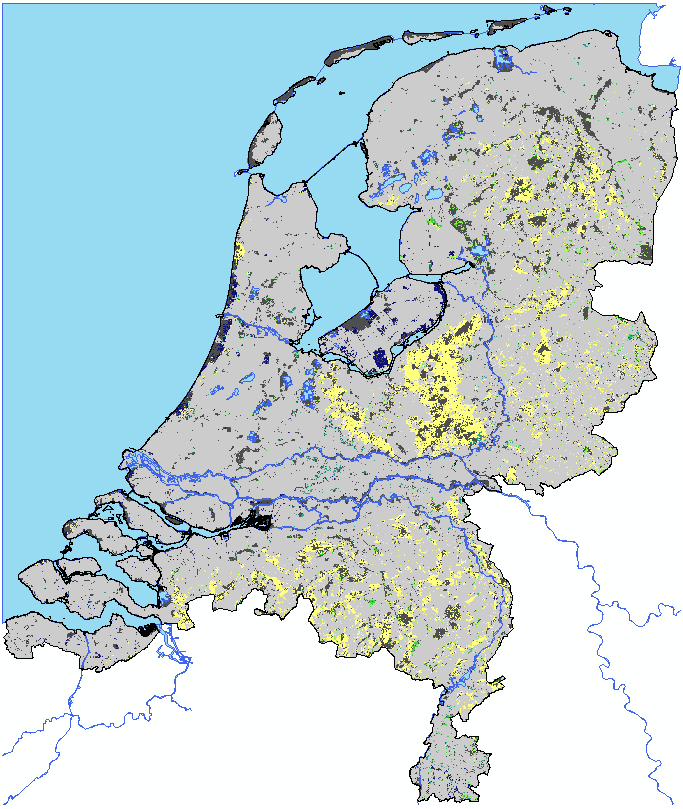 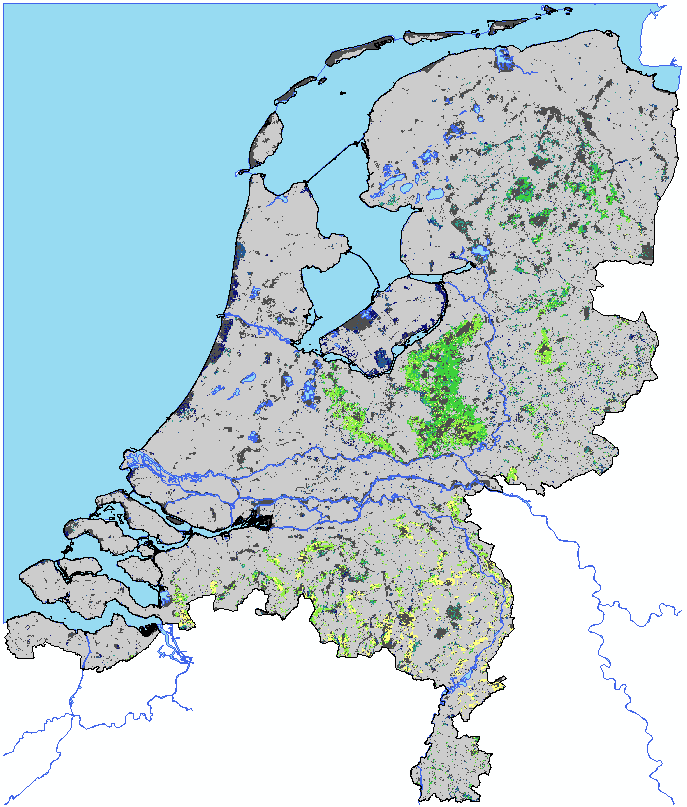 PROBE-waternood
Rm
VSN
pH
zeer zuur
.
zuur
.
neutraal
basisch
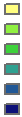 29 april 2013
StandplaatsfactorenVoedselrijkdom – korte vegetaties
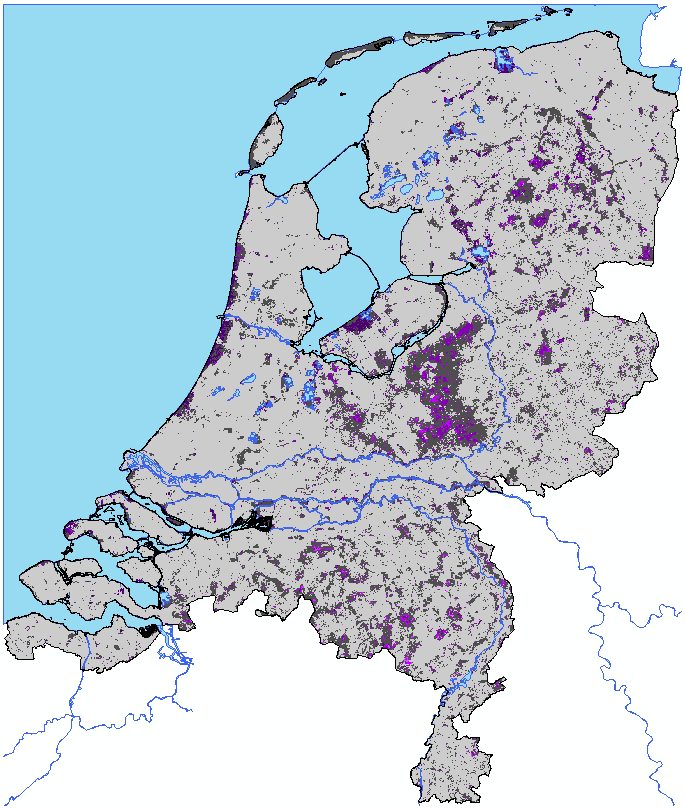 PROBE-waternood
Nm
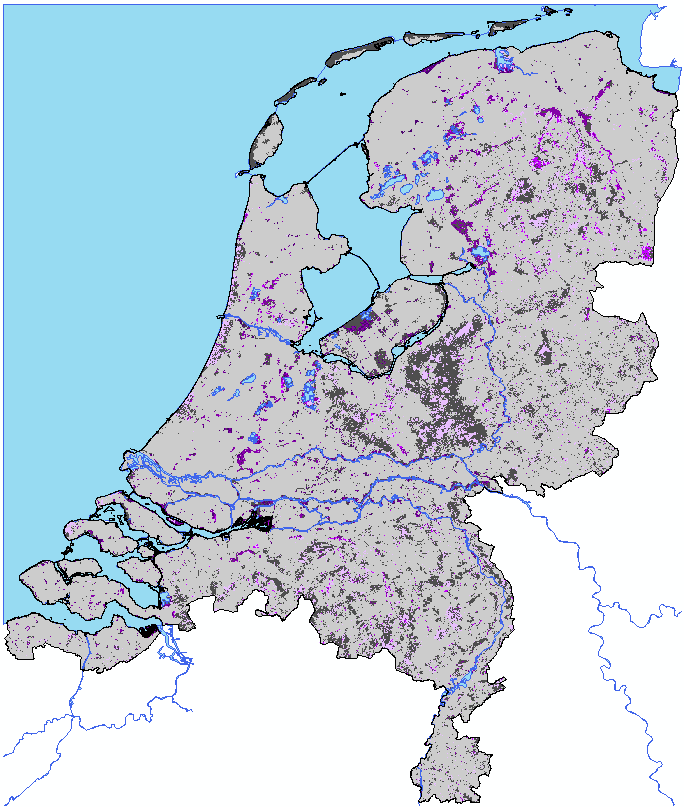 VSN
NO3
zeer arm
arm
rijk
zeer rijk
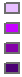 29 april 2013
StandplaatsfactorenVoedselrijkom – hoge vegetaties
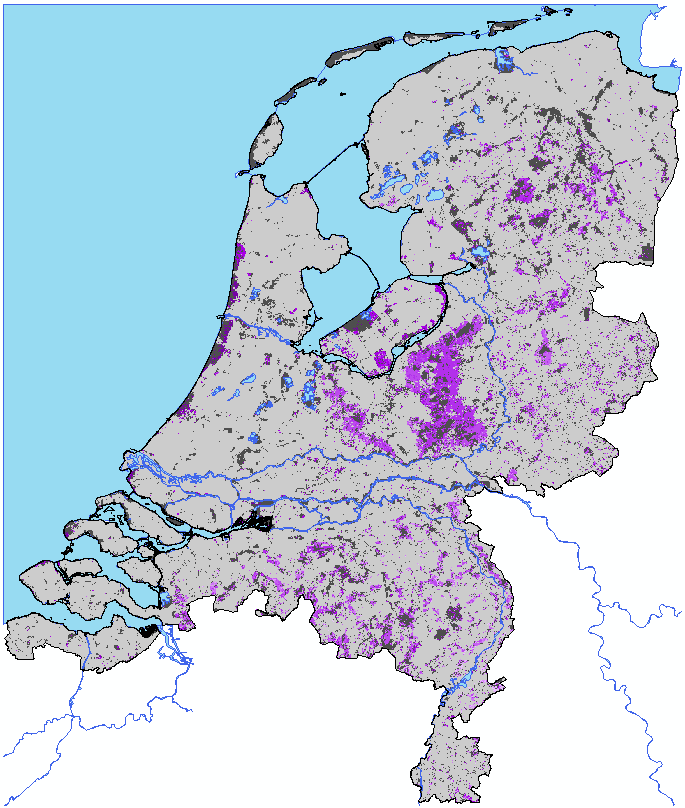 PROBE-waternood
Nm
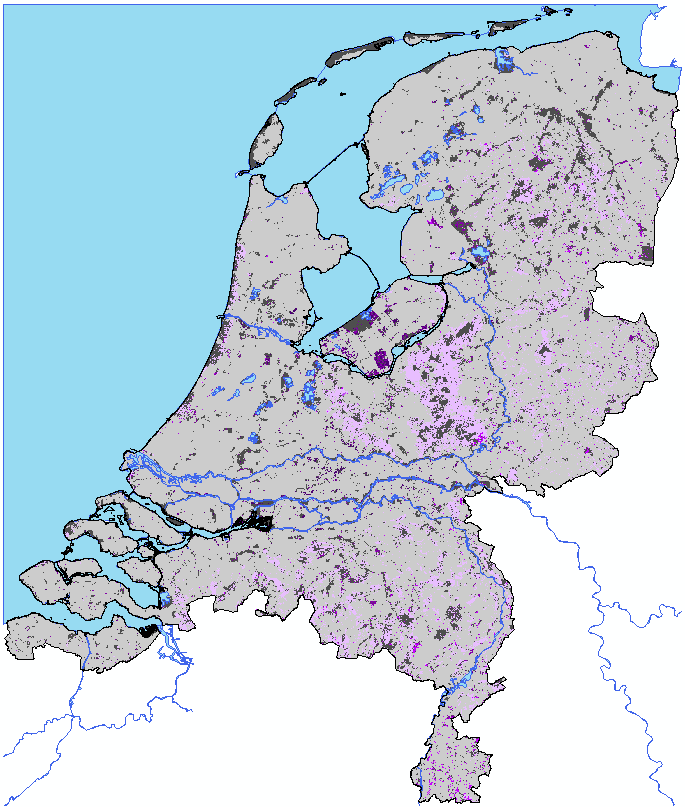 VSN
NO3
zeer arm
arm
rijk
zeer rijk
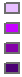 29 april 2013
StoplichtkaartenVSN
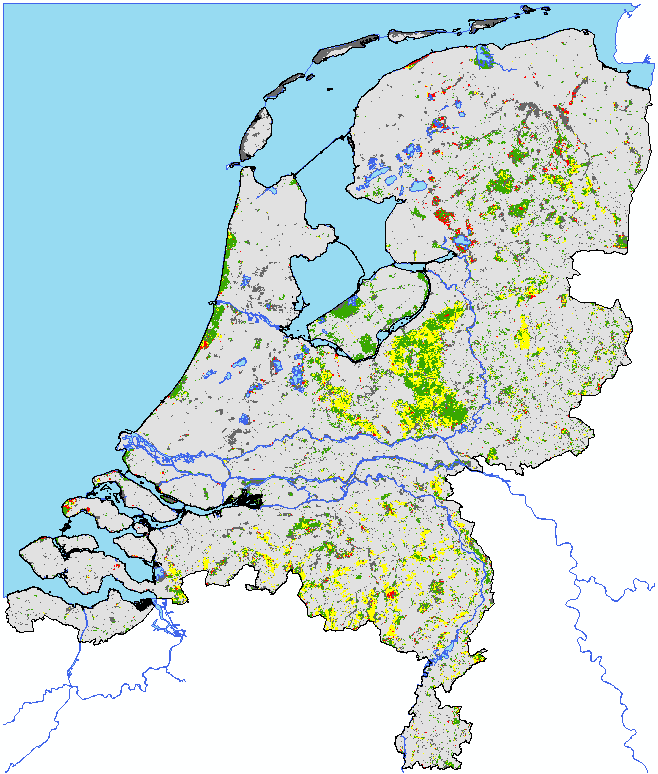 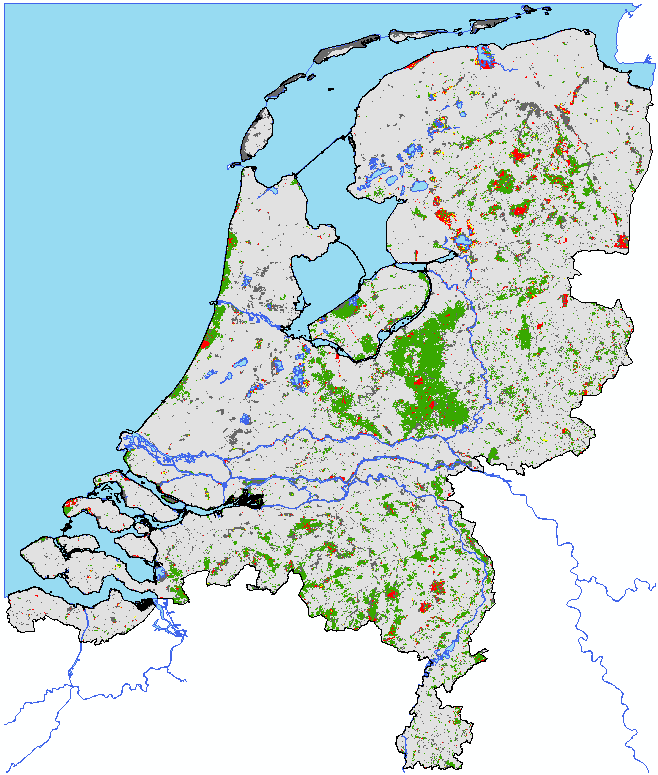 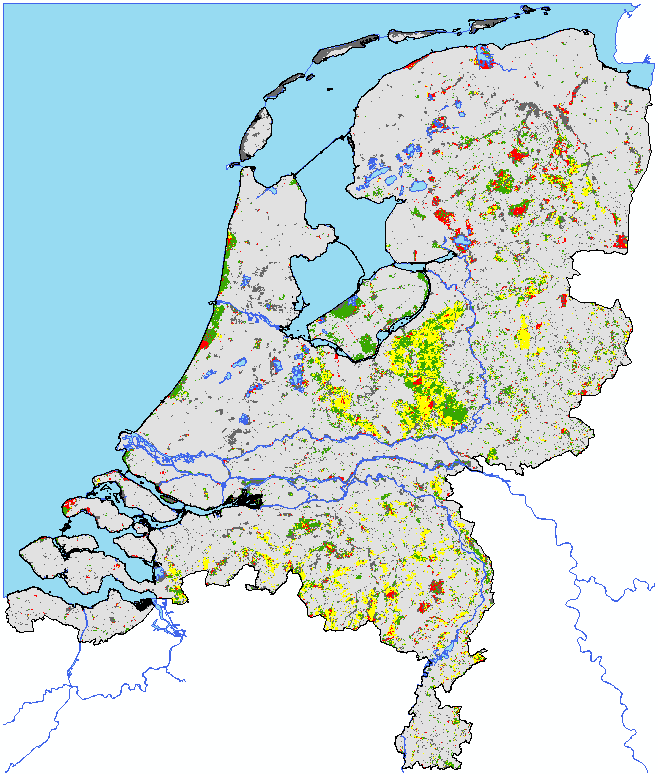 Combinatie
pH
GVG
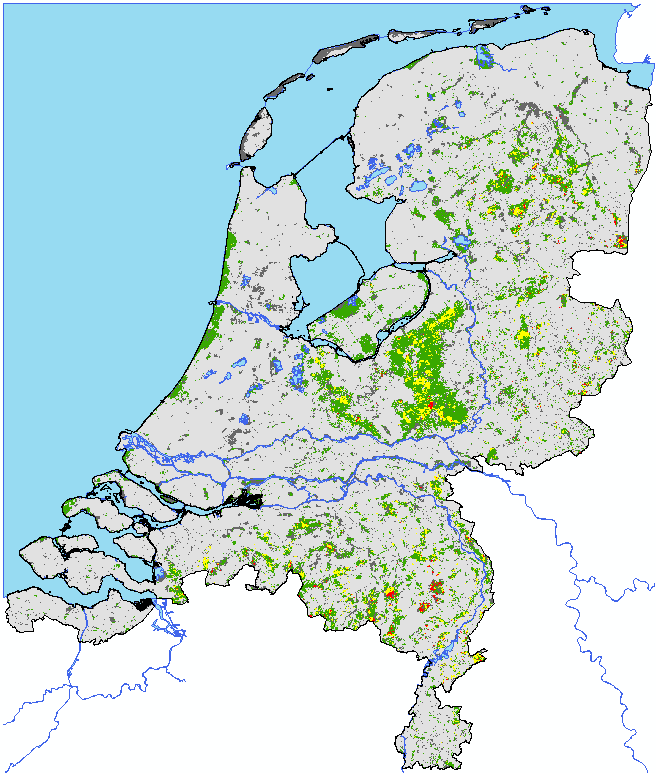 One out, all out
NO3
29 april 2013
StoplichtkaartenVSN
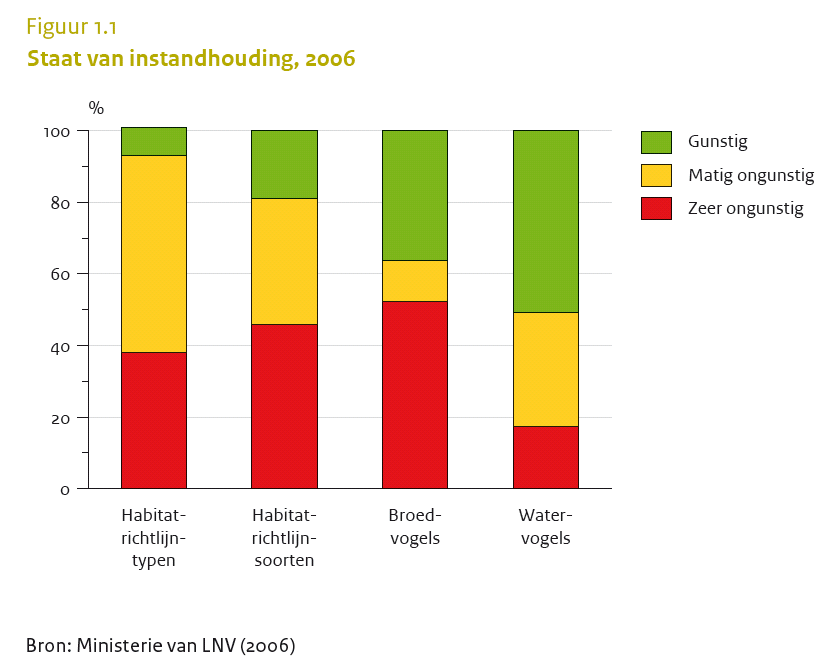 Concept 
Nog invullen
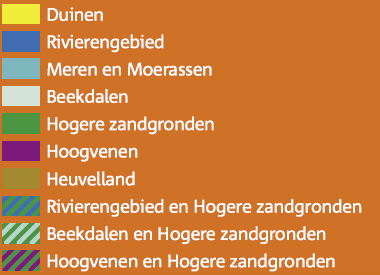 VSN	PROBE
29 april 2013
StoplichtkaartenVSN
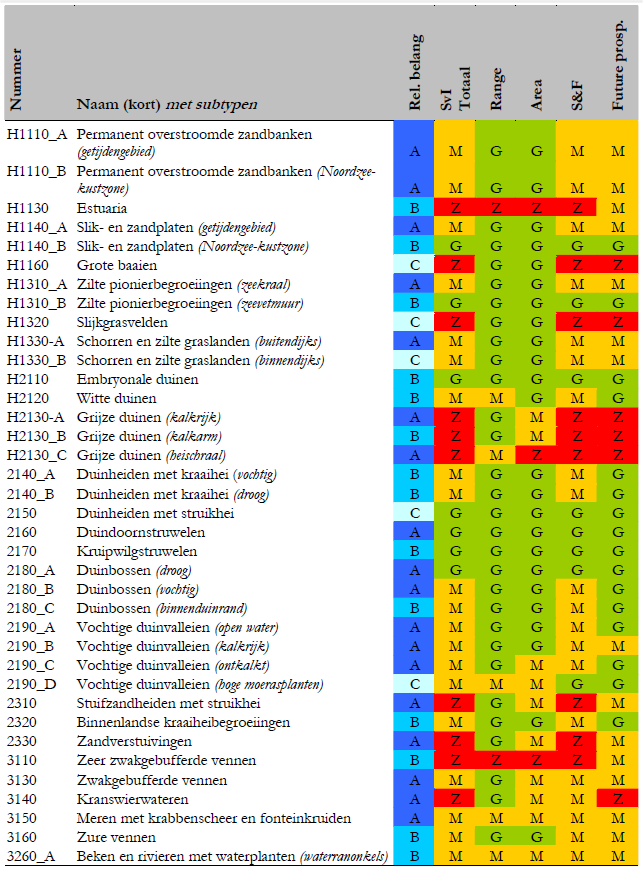 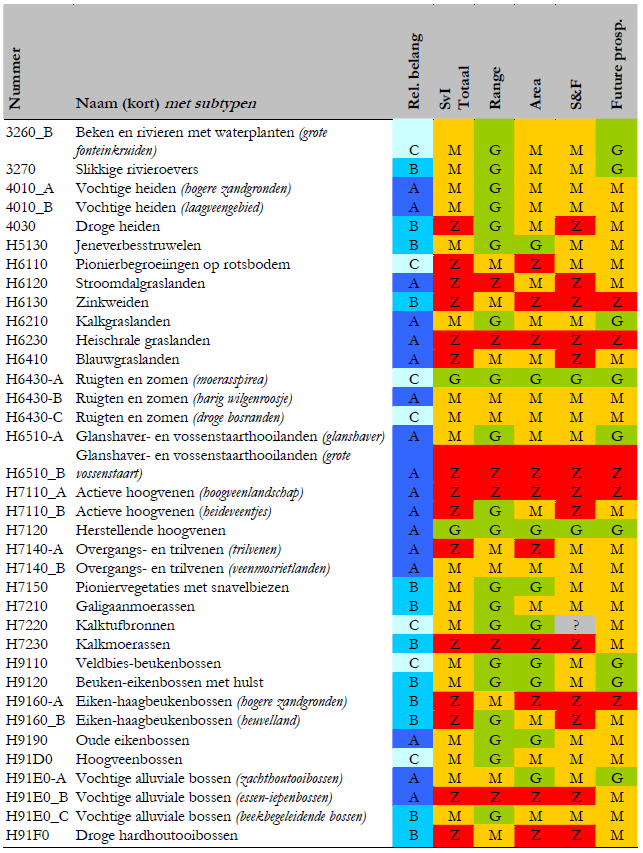 29 april 2013
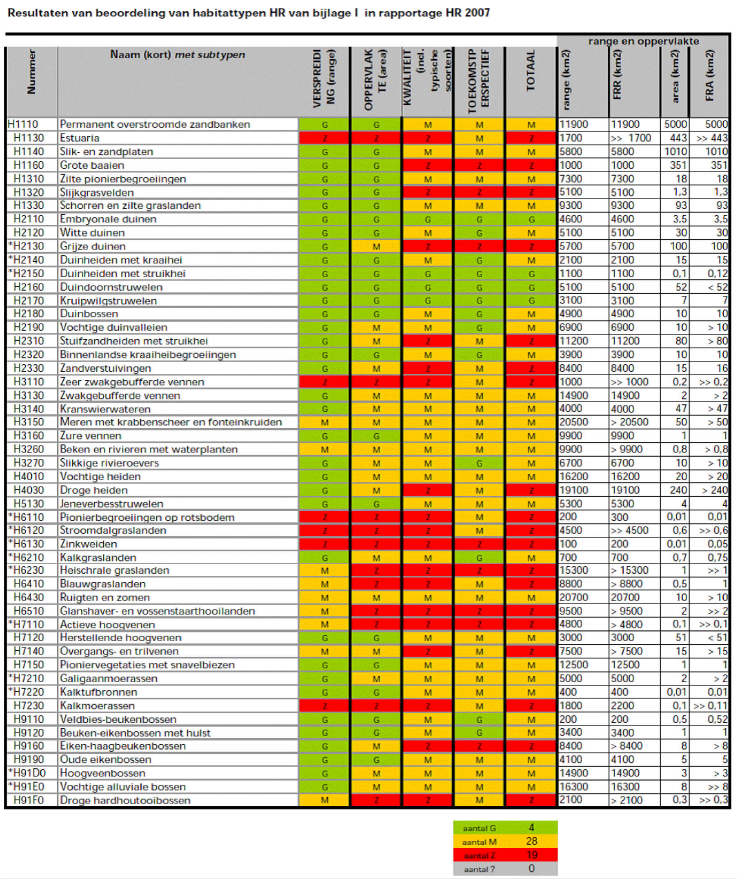 StoplichtkaartenVSN
29 april 2013